政治学概論第１講　イントロダクション
２０ＸＸ年ＸＸ月ＸＸ日
○○大学○○学部
1
１．政治とは何か
政治の定義
「政治とは価値の権威的配分」（D.イーストン）



「市場経済とは財の効率的配分」（ミクロ経済学）
2
[Speaker Notes: 政治の定義：
	ソクラテスやプラトン「ポリスにおける共同生活」
	マキャベリやトマス・ホッブズ「権力機構としての国家の創出」
	カール・マルクス「生産関係に規定される階級闘争」
	D.イーストン「政治とは社会における希少価値の権威的配分」

経済学が扱うのは「資源の効率的配分」である。市場を通じてみなが利益を最大化するように競争すれば、みなの満足が最大化する。]
１．政治とは何か
市場取引のイメージ
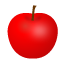 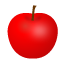 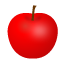 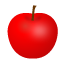 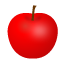 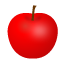 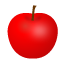 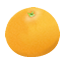 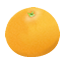 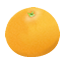 Ａ
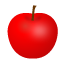 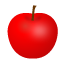 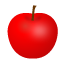 Ｂ
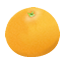 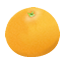 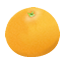 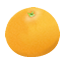 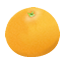 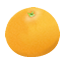 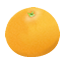 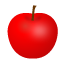 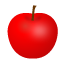 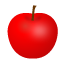 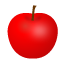 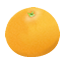 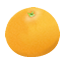 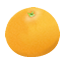 Ａ
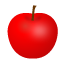 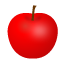 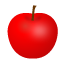 Ｂ
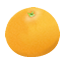 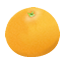 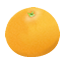 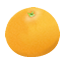 ＡとＢとの間の合意に基づく自発的な財の交換により、市場参加者（ＡとＢ）の満足度は最大化（強制の契機なし）
3
１．政治とは何か
政治のイメージ（１）
もし、リンゴ農家Ａのリンゴが病気で全滅したら？
飢えさせる？
ミカン農家Ｂを含めた村全体で援助物資を配る？
援助の規模と割り振りを決める必要

自発的にはしなかった行動を村人に課す（権力作用）
4
[Speaker Notes: R.ダールの権力の定義「ＢがふつうならしないであろうことをＡがＢにさせた場合に、ＡはＢに対して権力を持つ」]
１．政治とは何か
政治のイメージ（２）
ＡとＢが住む村と隣村とで日照りのときにどちらが川の水を引くかで争い（水利権争い）
自発的交換？
武力闘争？県知事による裁定？裁判所による斡旋？
いずれにせよ、「自発的交換」以外の方法で資源を配分
5